Результати анонімного опитування здобувачіввищої освіти
Спеціальність «Право», 
ступінь магістра, 1-й курс
денна форма навчання (5 здобувачів)
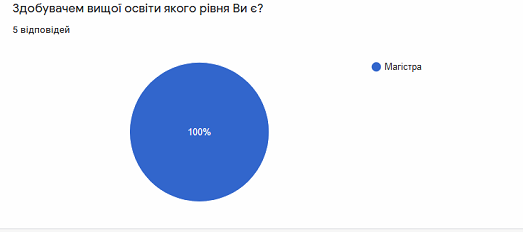 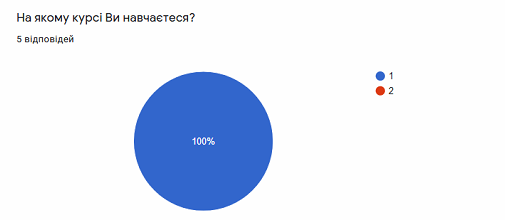 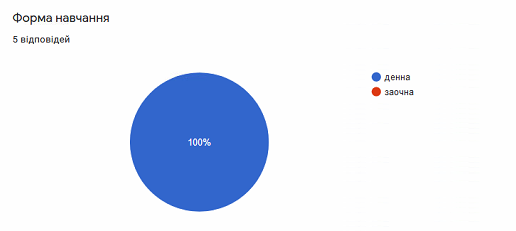 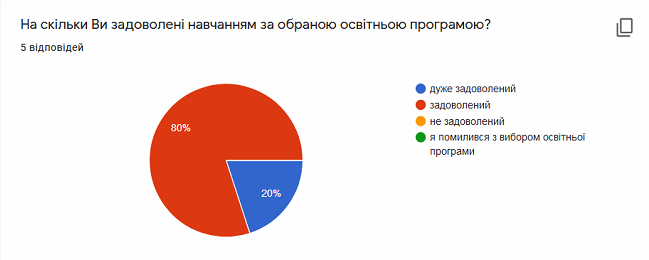 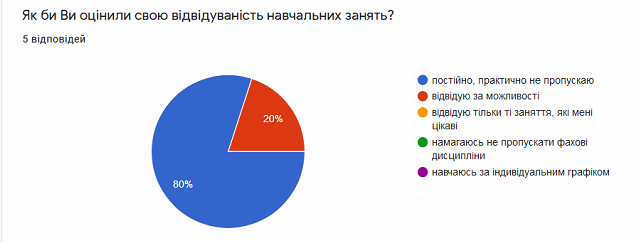 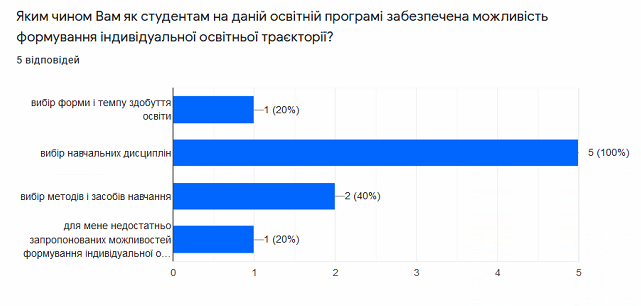 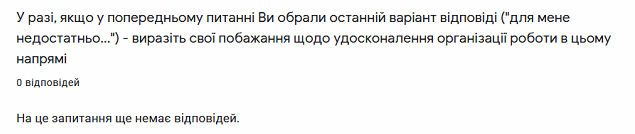 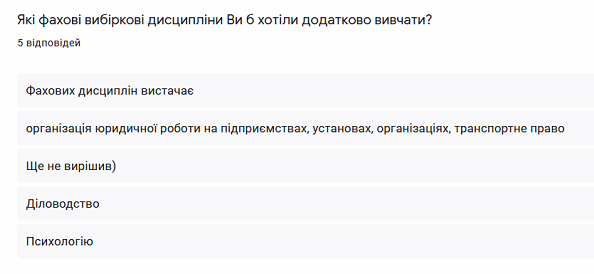 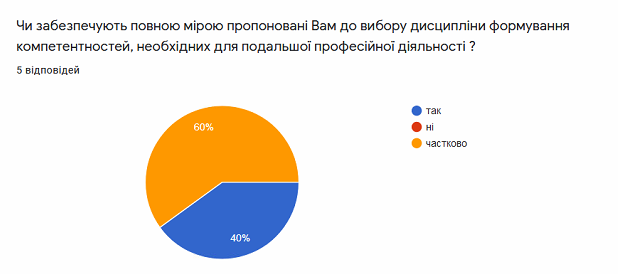 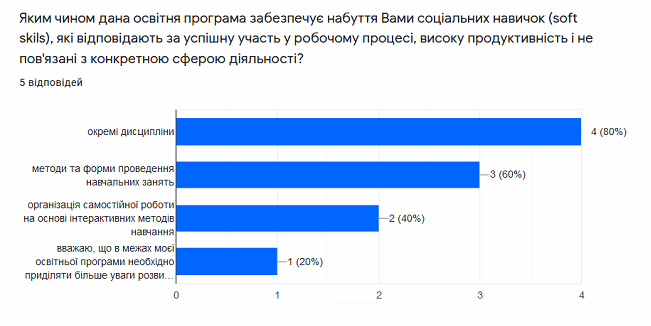 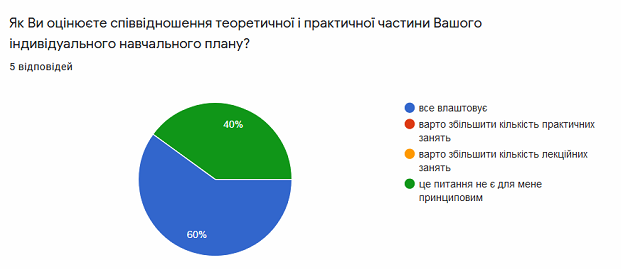 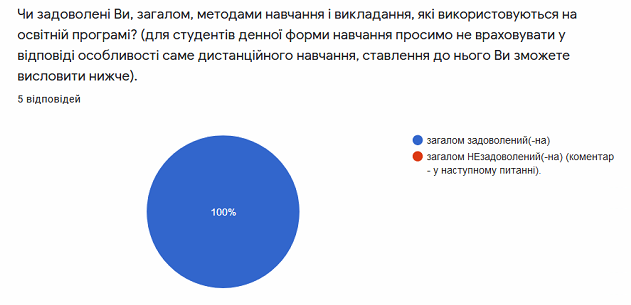 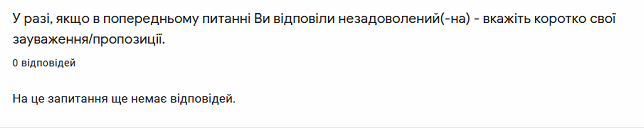 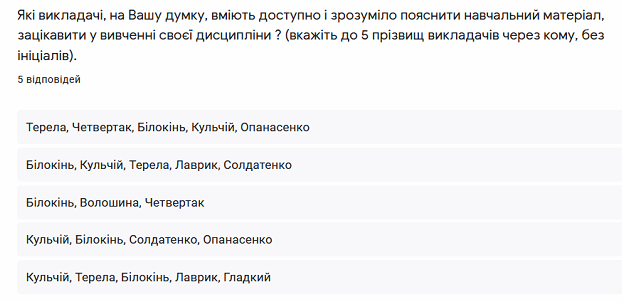 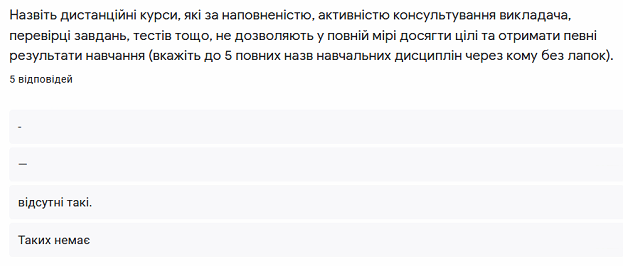 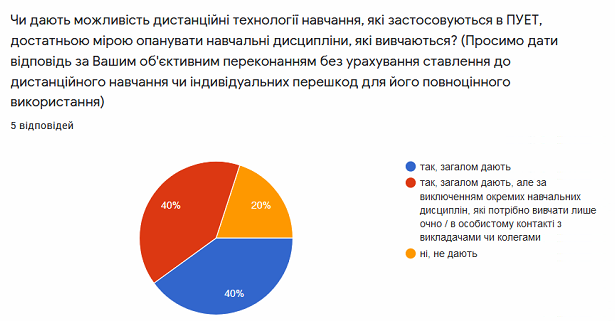 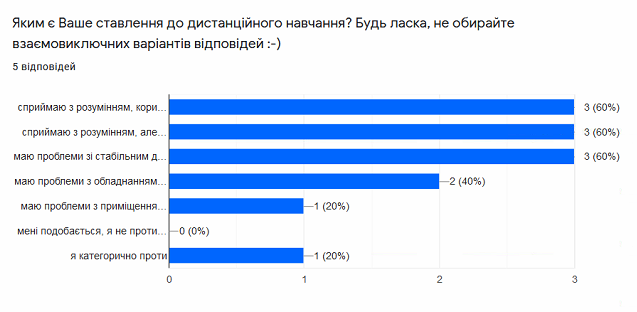 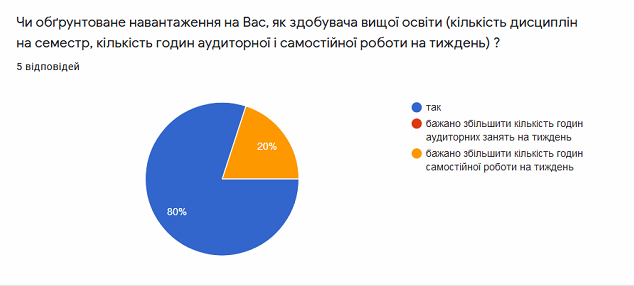 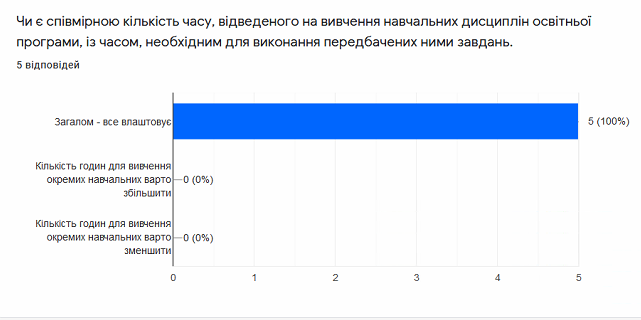 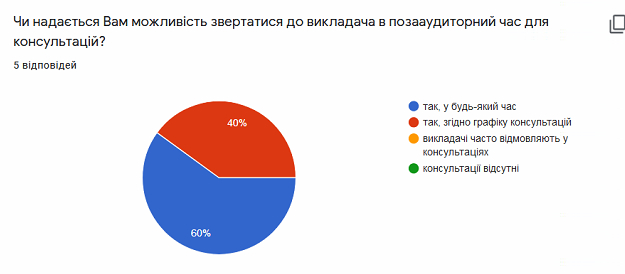 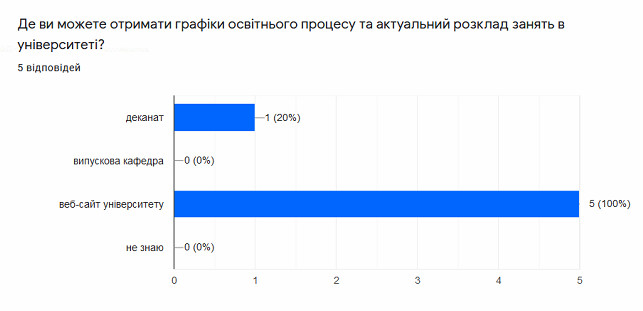 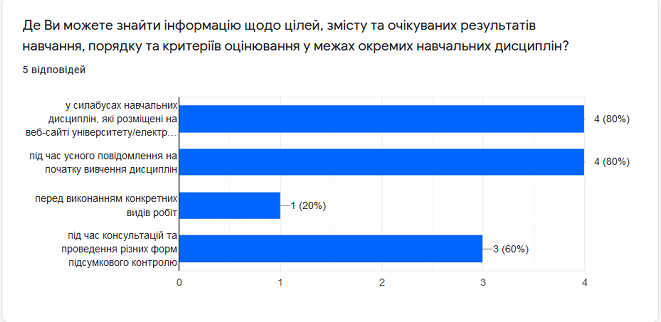 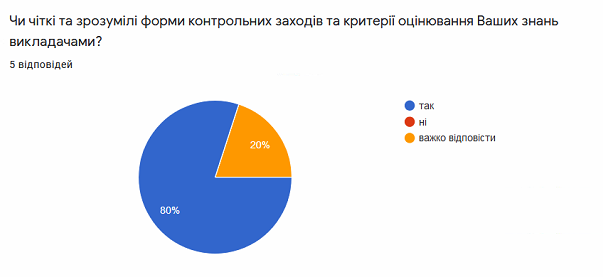 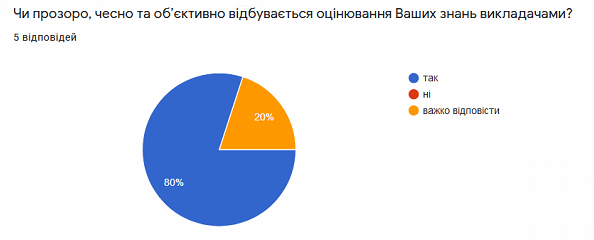 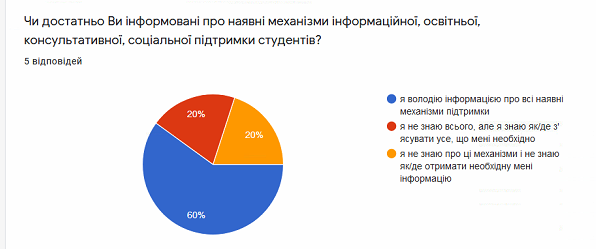 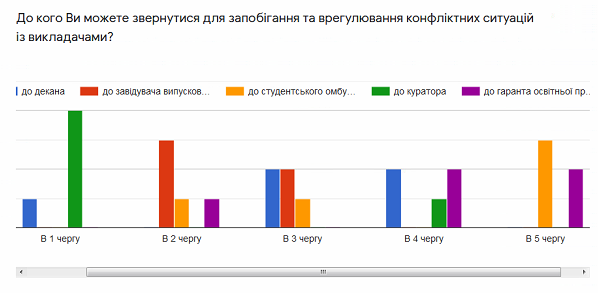 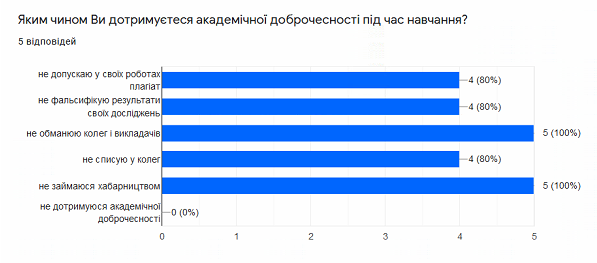 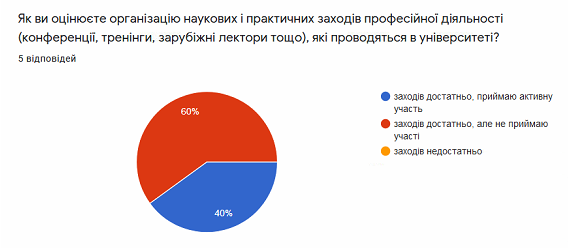 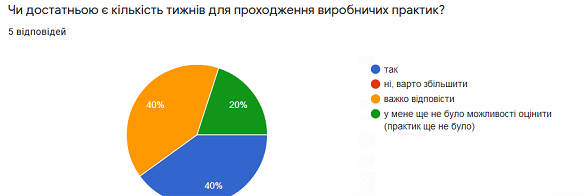 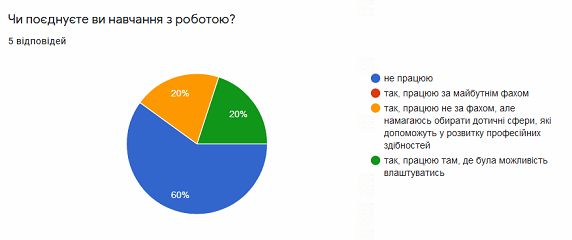 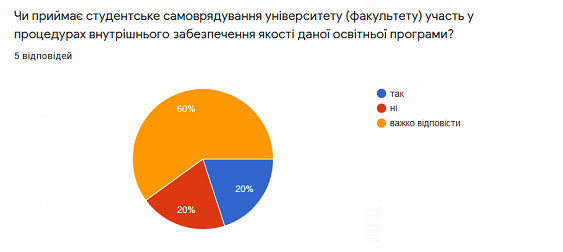 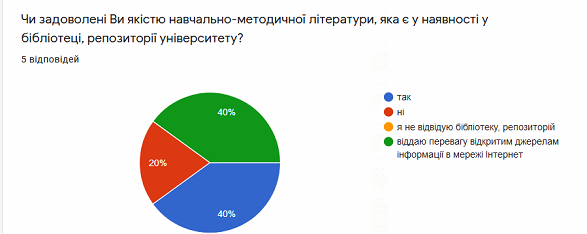 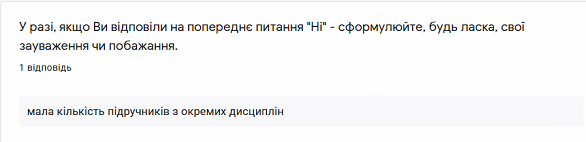 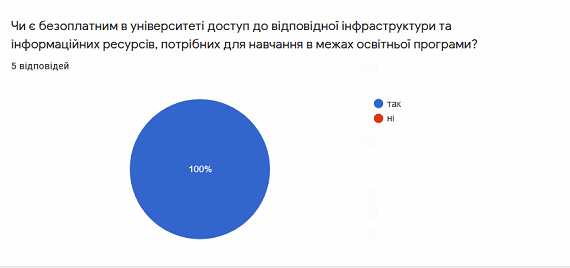 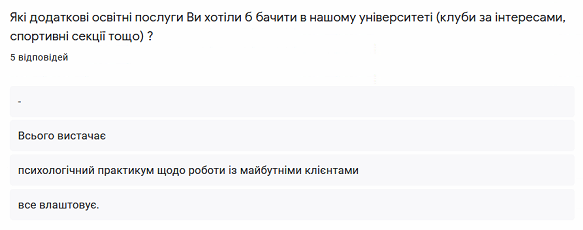